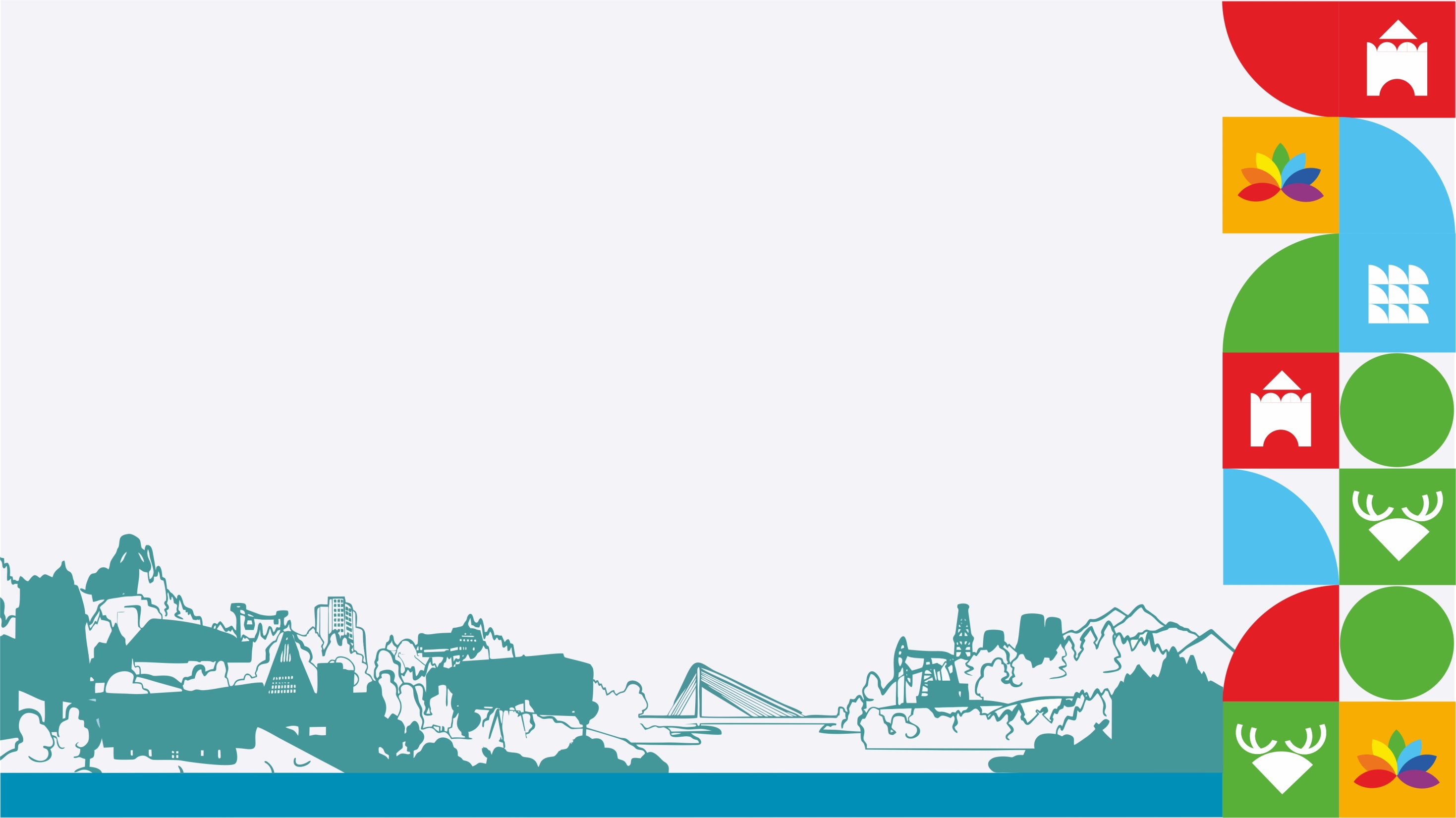 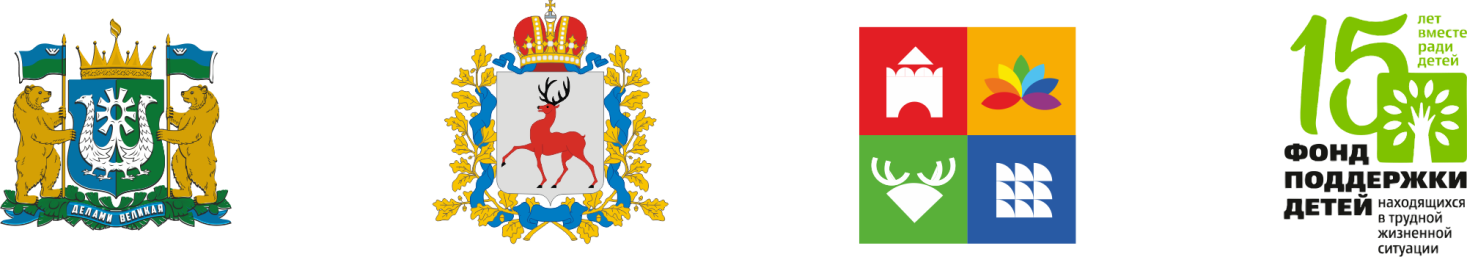 Программа социального сопровождениялиц из числа детей-сирот и детей, оставшихся без попечения родителей, в возрасте от 18 до 23 лет «ВыПУСКник»
БУ «Сургутский центр социальной помощи семье и детям»
Шулько Юлия Ивановна,
специалист по работе с семьей
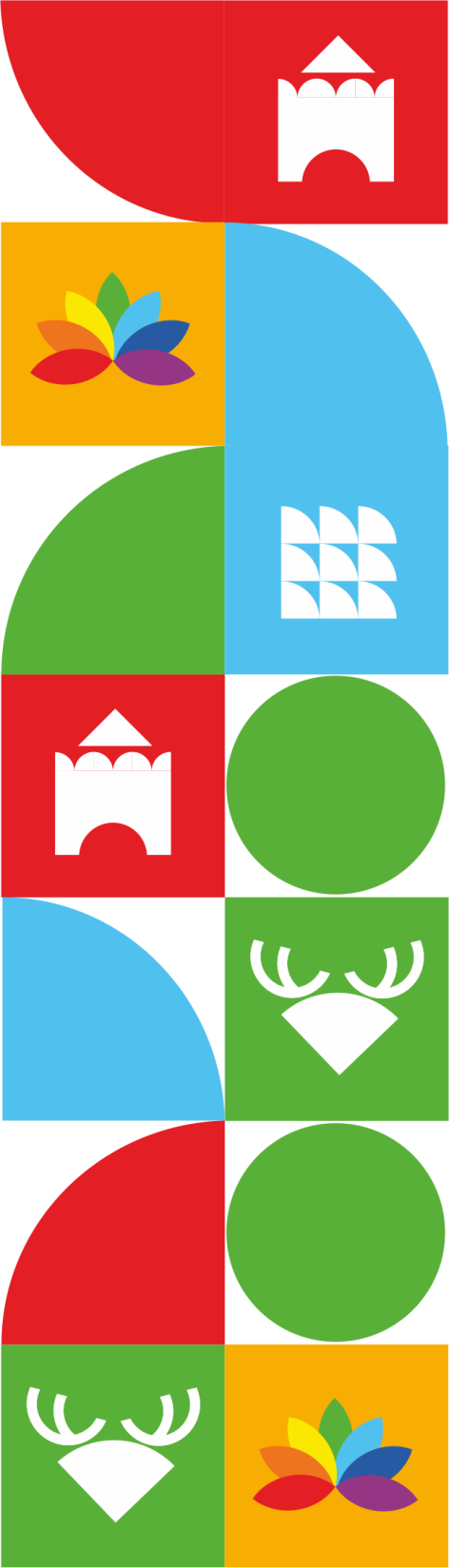 Цель программы
Содействие в успешной социальной адаптации к условиям самостоятельной жизни Выпускника.
Задачи программы:
1. Сформировать умения и навыки самостоятельного проживания через активизацию собственных внутренних ресурсов Выпускника.
2. Сформировать знания и навыки правомерного поведения.
3. Содействовать в получении профессионального образования и трудоустройства, в том числе организация работы по профориентации.
4.Оказать социально-педагогическую, социально-психологическую, социально-правовую помощь в процессе социального обслуживания.
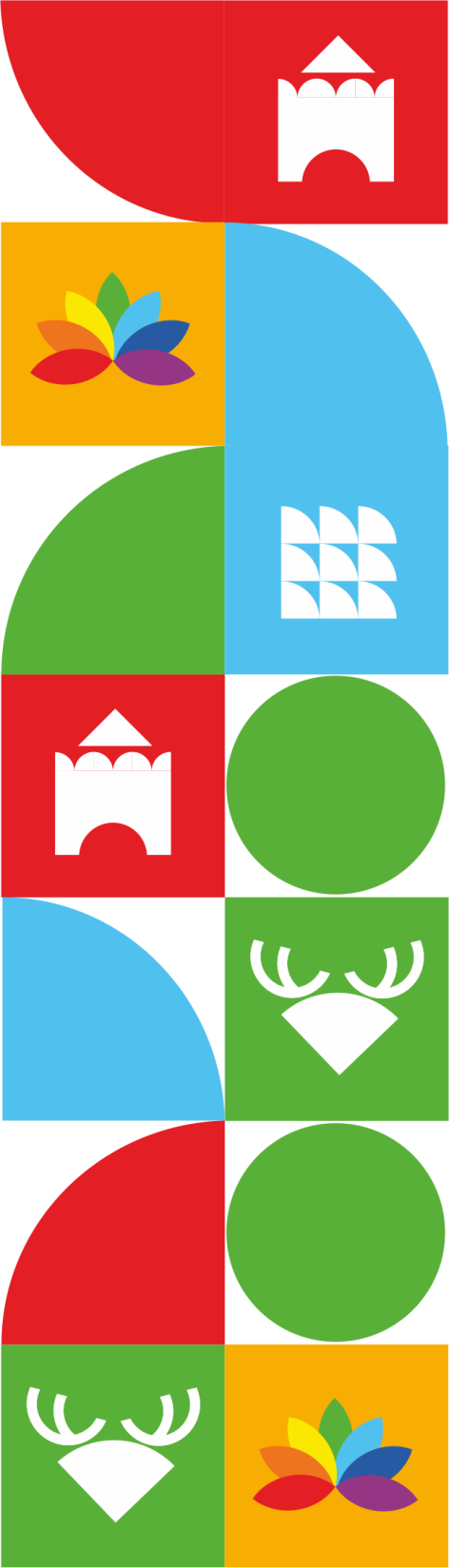 Актуальность программы:
Вхождение Выпускников в самостоятельную жизнь сопряжено с большими трудностями и не всегда проходит успешно.
Необходима система адаптационных мер по подготовке граждан целевой группы к самостоятельной жизни.
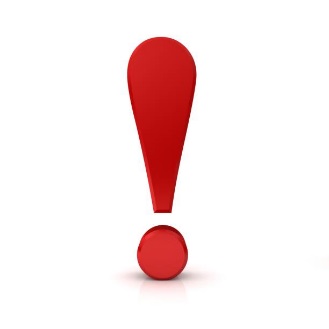 Наличие «значимых других» - людей, играющих решающую роль в процессе социализации, чьи суждения и действия являются образцом при формировании собственного мнения, суждения или линии поведения.
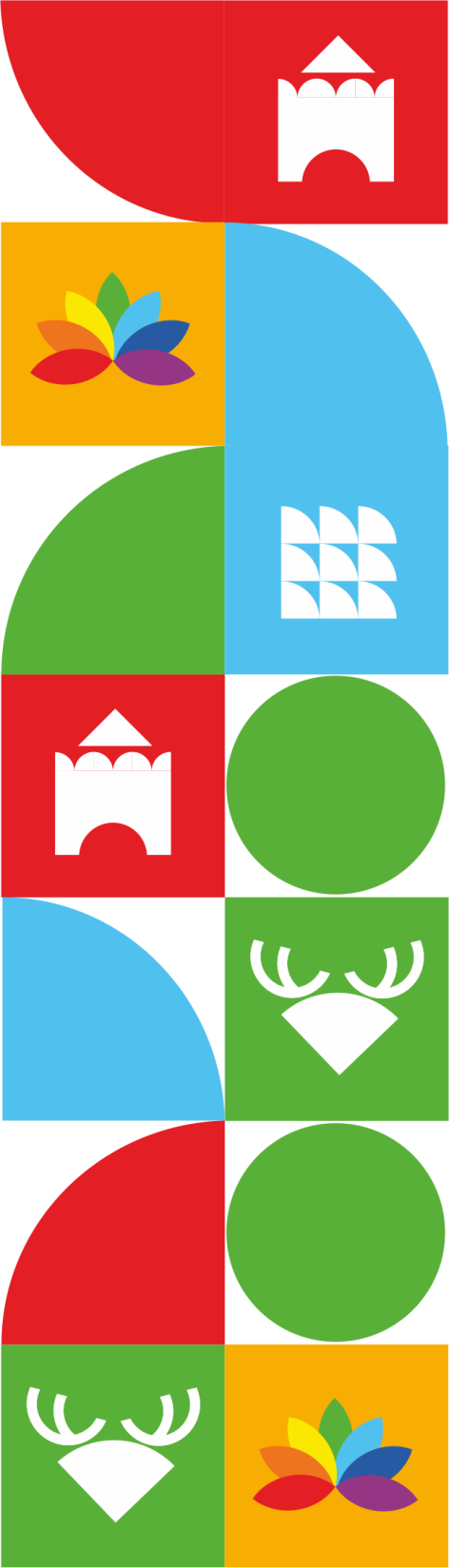 Наставник/Куратор
Профессионально грамотный специалист, закрепленный за Выпускником на весь период его социальной адаптации
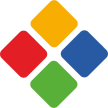 Способен в кратчайшие сроки установить контакт и сформировать устойчивые отношения с Выпускником
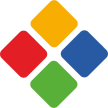 В работе руководствуется определенными принципами и этическими нормами
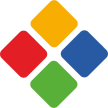 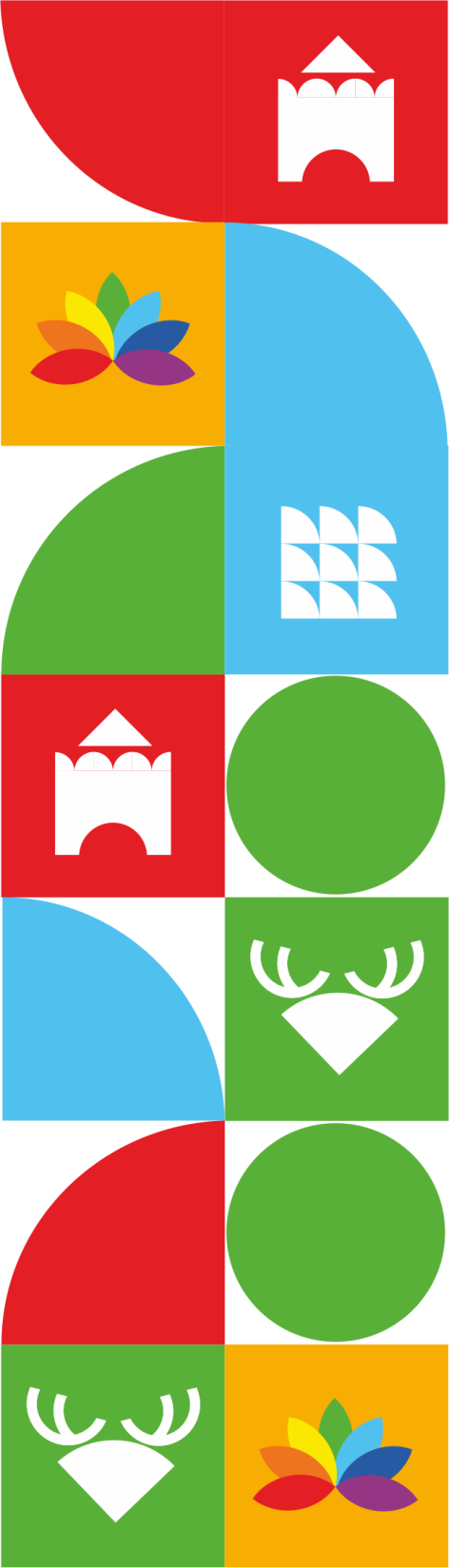 Особенности программы:
мотивация на самостоятельное решение проблемы, под контролем наставника/куратора

передача опыта наставника, где главным критерием успешности наставничества является наличие доверительных отношений между специалистом и Выпускником

непрерывность работы с Выпускником в течение всего периода его социальной адаптации
ВЫПУСКНИК
СПЕЦИАЛИСТ
помощь
поддержка
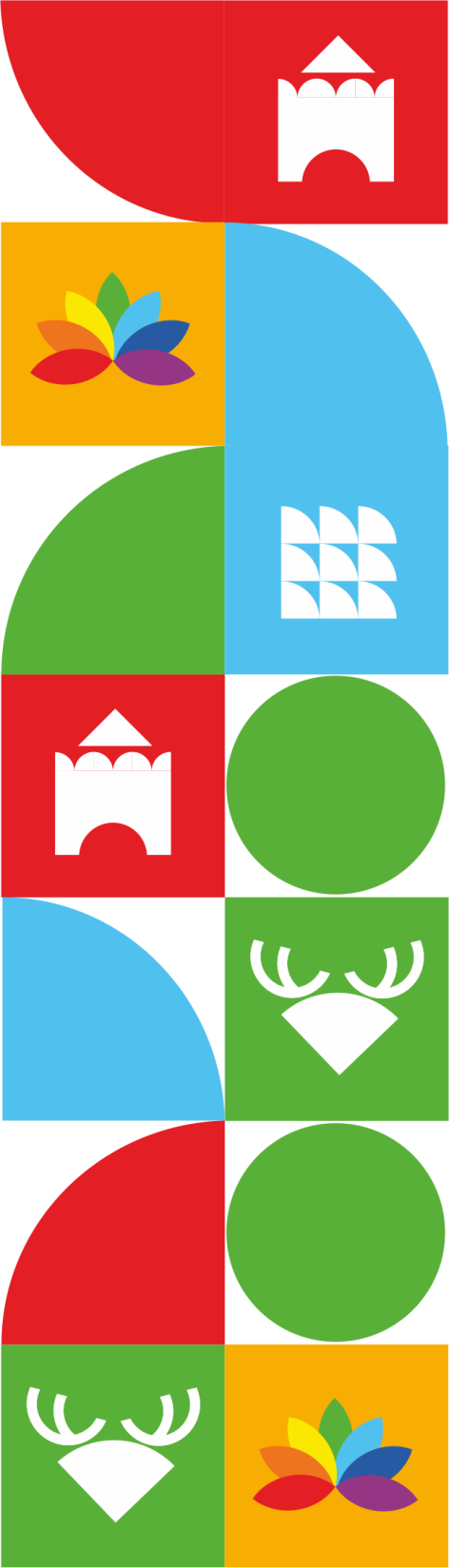 Механизм реализации
Соотнесение Выпускника к группе по степени сложности проблем
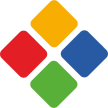 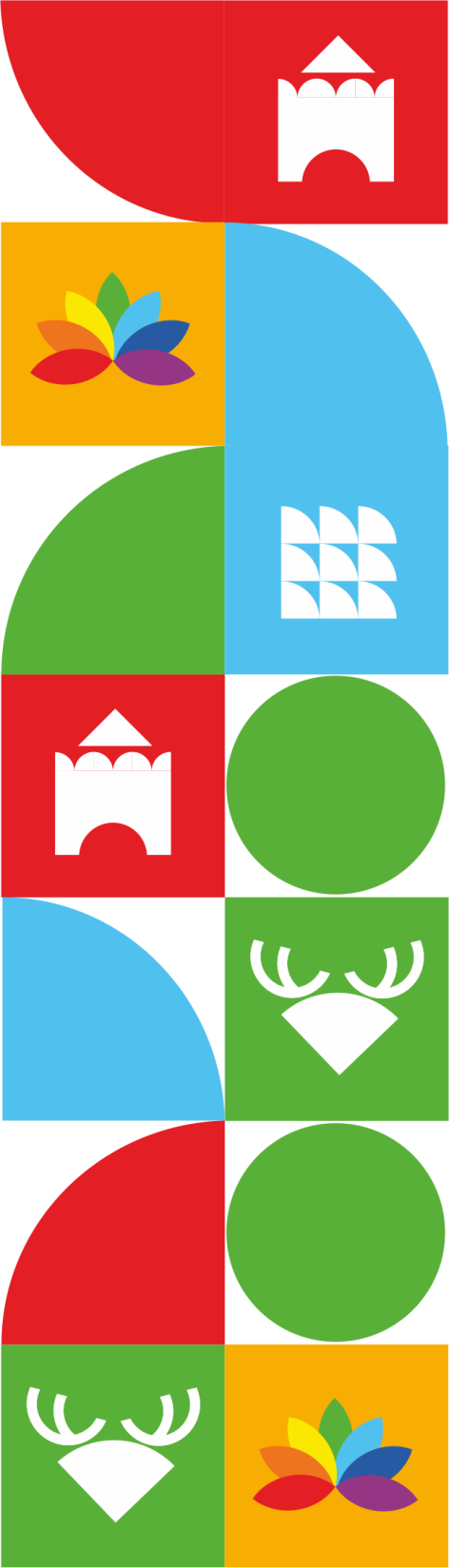 Механизм реализации
Выбор уровня постинтернатного сопровождения
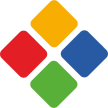 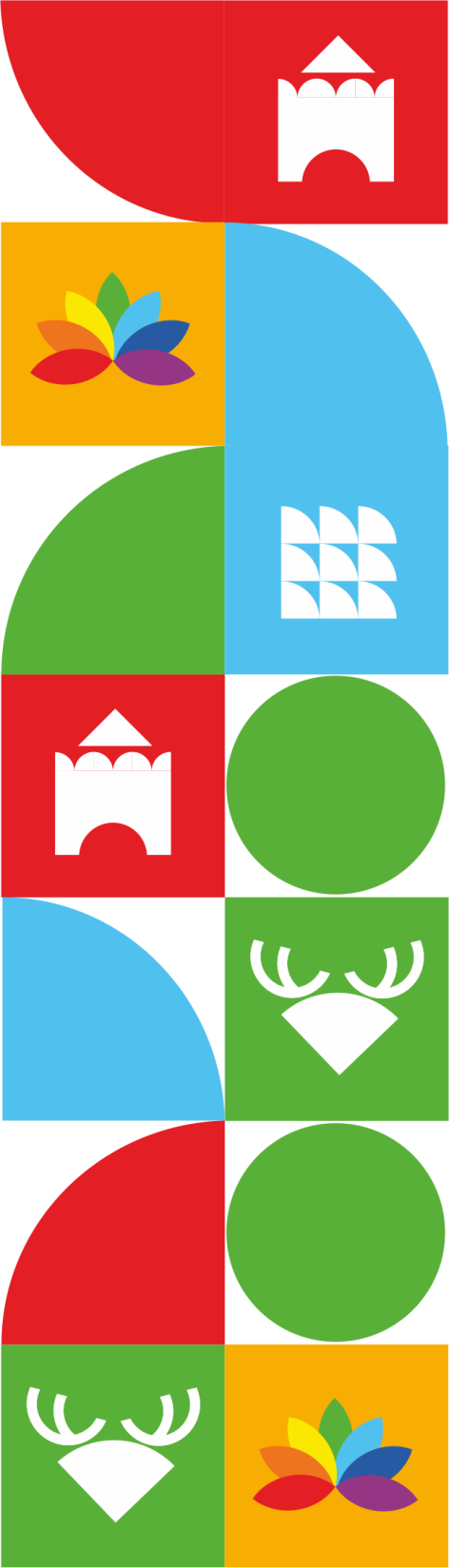 Кейс образование

Получение профессионального образования, прохождение курсов профпереподготовки  
 
Взаимодействие с организациями среднего, высшего профессионального образования
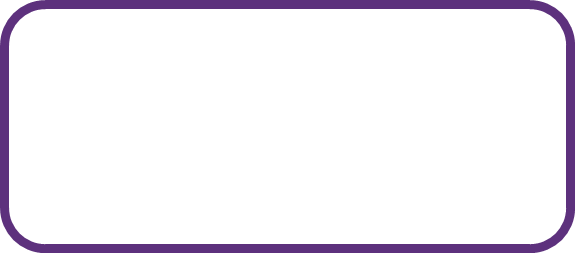 ШАГ 1
Профессиональное 
самоопределение
Кем быть?
ШАГ 2
Выбор 
направления
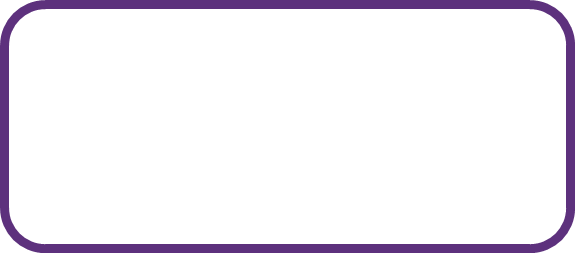 ШАГ 3
Выбор 
учебного заведения
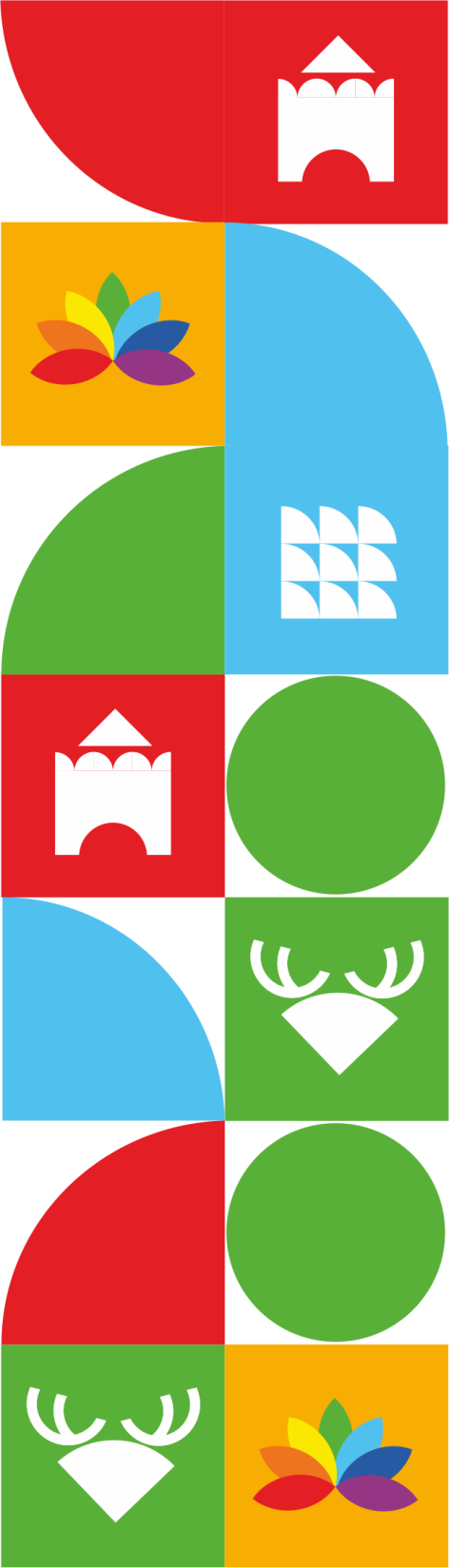 Кейс образование
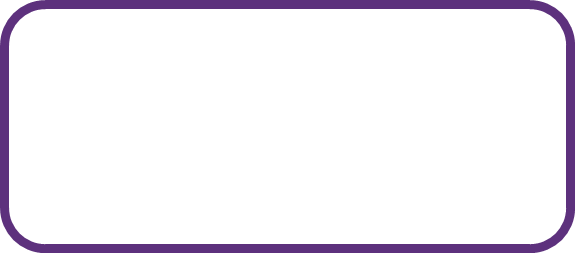 ШАГ 1
Не имеет профессионального образования
Имеет профессиональное образование
СОДЕРЖАНИЕ
1. Кем быть? (консультация).
1.1. Рейтинг самых востребованных профессий (взаимодействие с Центром занятости населения (мониторинг).
1.2. Перспективные направления. Рабочие специальности (консультация).
1.3. Самоидентификация.
1.4. Анализ учебных заведений.
СОДЕРЖАНИЕ
1. Кем быть? (консультация).
1.1. Рейтинг самых востребованных профессий (взаимодействие с Центром занятости населения (мониторинг).
1.2. Перспективные направления. 
ВУЗ, профпереподготовка
(консультация).
1.3. Анализ учебных заведений.
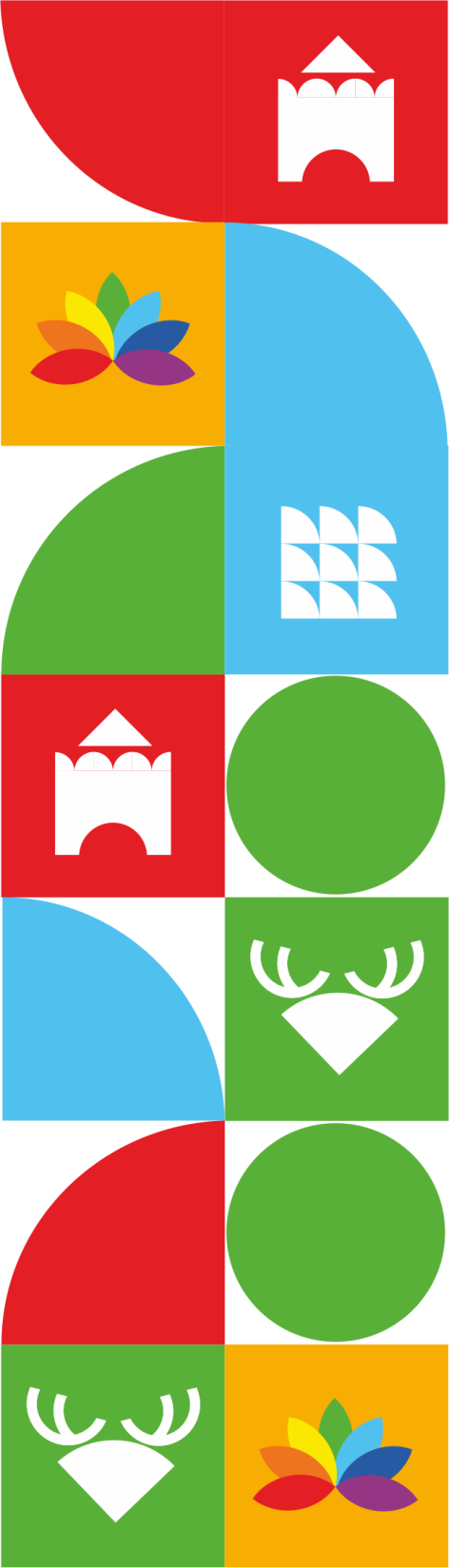 Кейс образование
Не имеет профессионального образования
Имеет профессиональное образование
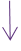 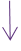 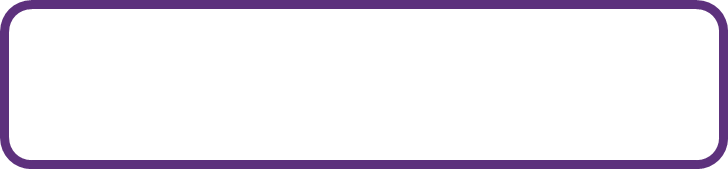 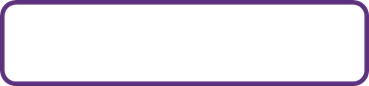 Шаг 2
Шаг 2
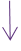 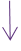 Содержание
2.1. Выбор направления (консультация).
2.2.  Ты абитуриент (памятка, перечень документов).
2.3. Подготовительные курсы (расписание).
2.3.1 Онлайн семинары (ссылки).
2.3. Сдача экзаменов.
Содержание
2.1. Выбор направления (консультация).
2.2. 2.2.  Ты абитуриент (памятка, перечень документов).
2.3. Подготовительные курсы (расписание).
2.3.1 Онлайн семинары (ссылки).
2.3. Центр занятости (курсы) профпереподготовки).
2.4. Сдача экзаменов.
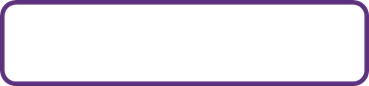 Шаг 3
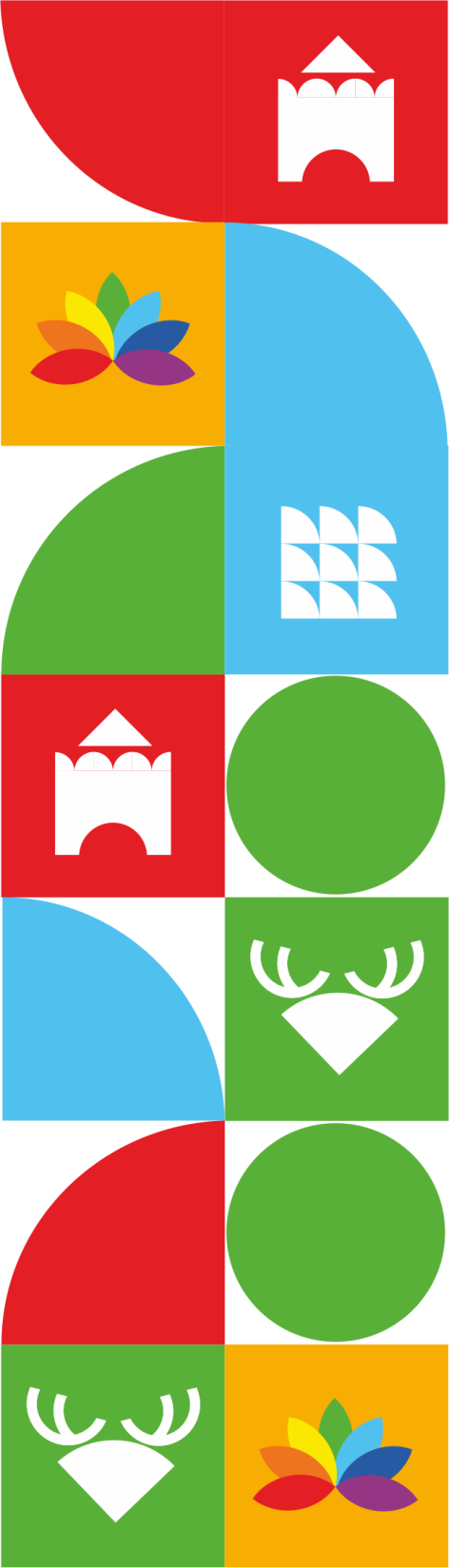 Кейс образование
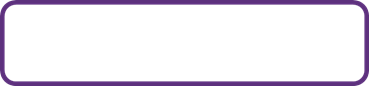 Шаг 3
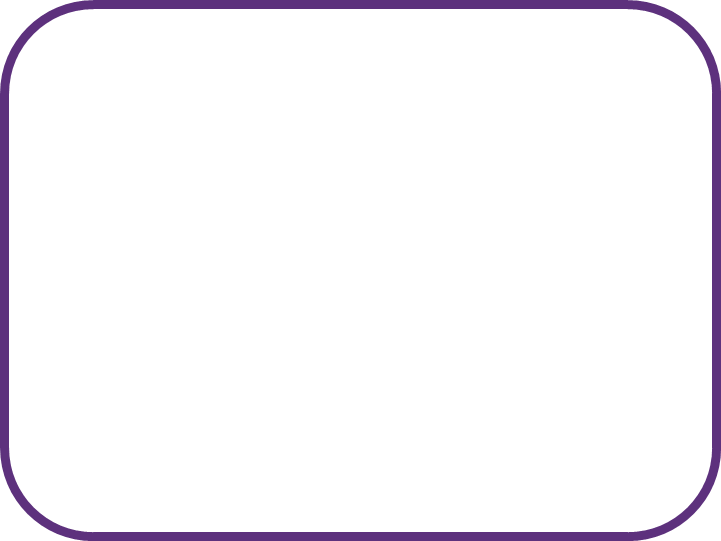 СОДЕРЖАНИЕ
3. Я студент! (памятка, документы, консультация).
3.1. Поступление/Зачисление.
3.1.1 Знакомство с образовательным учреждением (сопровождение специалиста). 
3.2 Общежитие (памятка, консультация, сопровождение специалиста, наставника).
3.2.1 Правила проживания (памятка, соглашение)
3.2.2 Дружные соседи (памятка).
3.3 Меры социальной поддержки (памятка, контакты)
3.3.1 Стипендия. 
3.3.2. Питание.
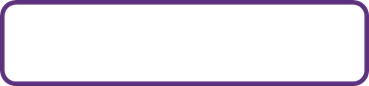 Результат
- Поступление в профессиональное учебное заведение, получение диплома о профессиональном образовании.
-  Прохождение курсов профпереподготовки.
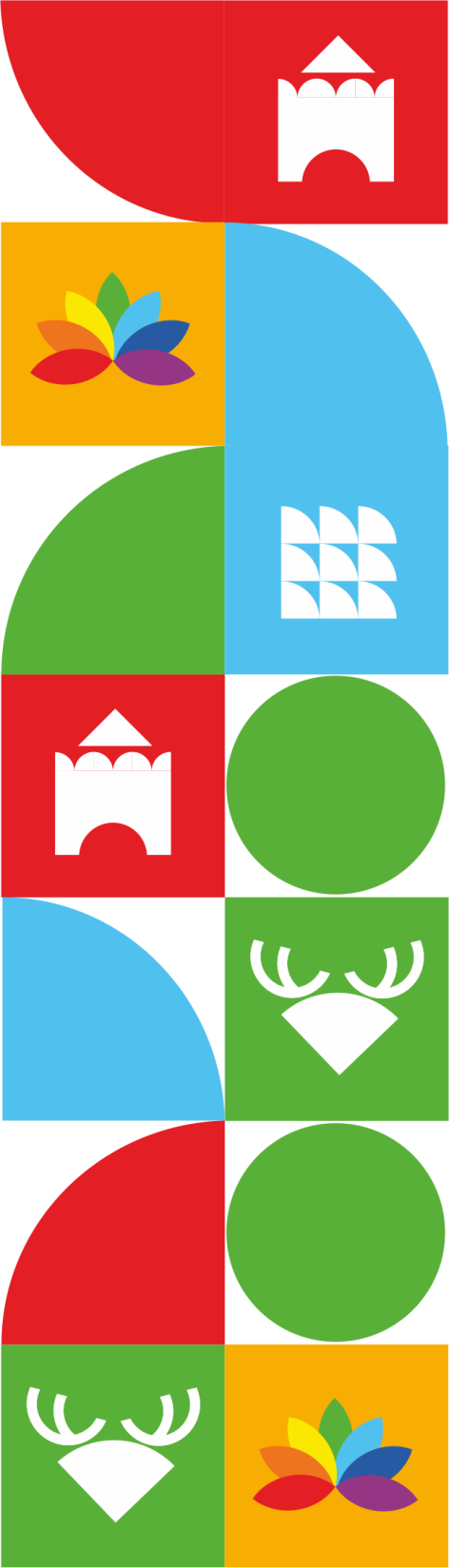 Кейс трудоустройство

Поиск вариантов трудоустройства 

Взаимодействие с Центром занятости
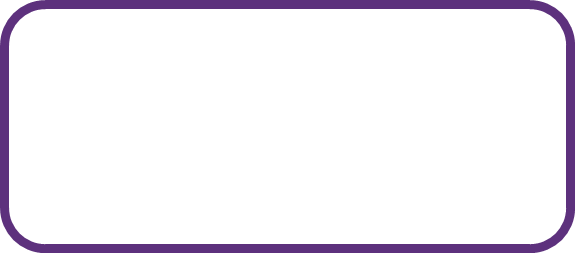 Шаг 1
Оказание содействия в подаче документов для оформления государственной социальной помощи на основании социального контракта по направлению трудоустройства посредством единого портала «Государственных услуг»
Оказание содействия в записи на прием в АУ «Многофункциональный центр предоставления государственных и муниципальных услуг города Сургута для оформления государственной социальной помощи на основании социального контракта по направлению трудоустройства
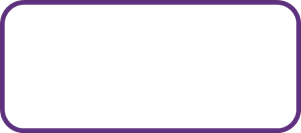 Шаг 2 Подписание социального контракта
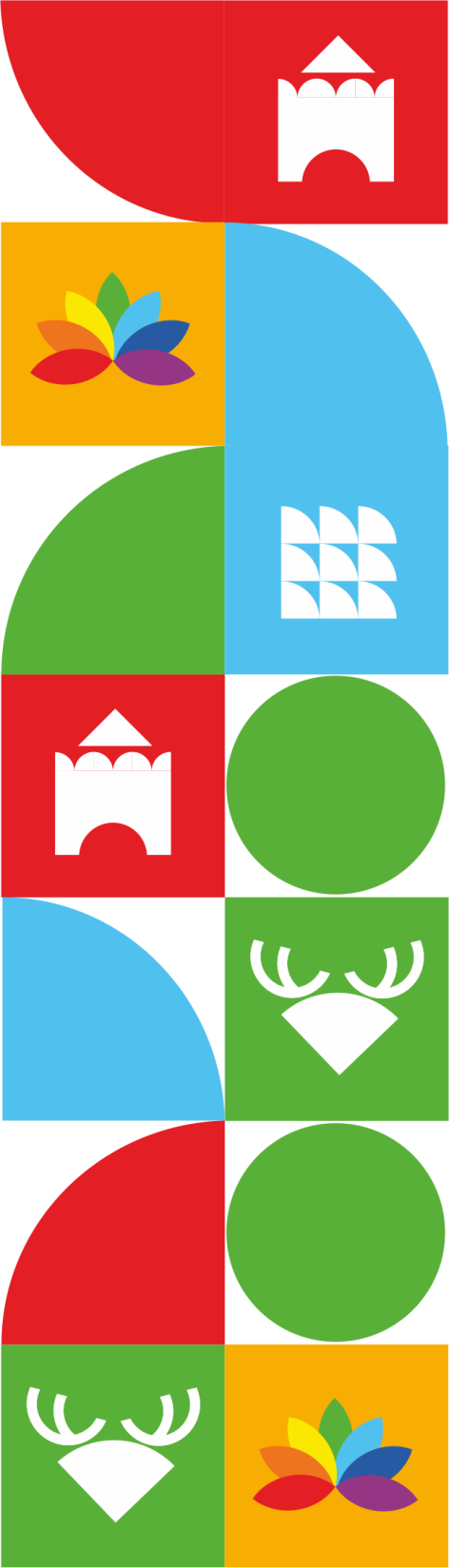 Кейс трудоустройство
ШАГ 3
Содействие в подготовке резюме и размещение его на сайте «Работа России», на Интернет-ресурсах по поиску работы
ШАГ 4
Посещение центра занятости, подбор вакансий для прохождения собеседования, получение справки о состоянии на учете в качестве безработного/гражданина, ищущего работу
ШАГ 5
Предоставление Выпускником первого отчета (справка о состоянии на учете в качестве безработного/гражданина, ищущего работу).
Внимание!
Пункты 3,4,5 должны быть выполнены в течение месяца после подписания социального контракта
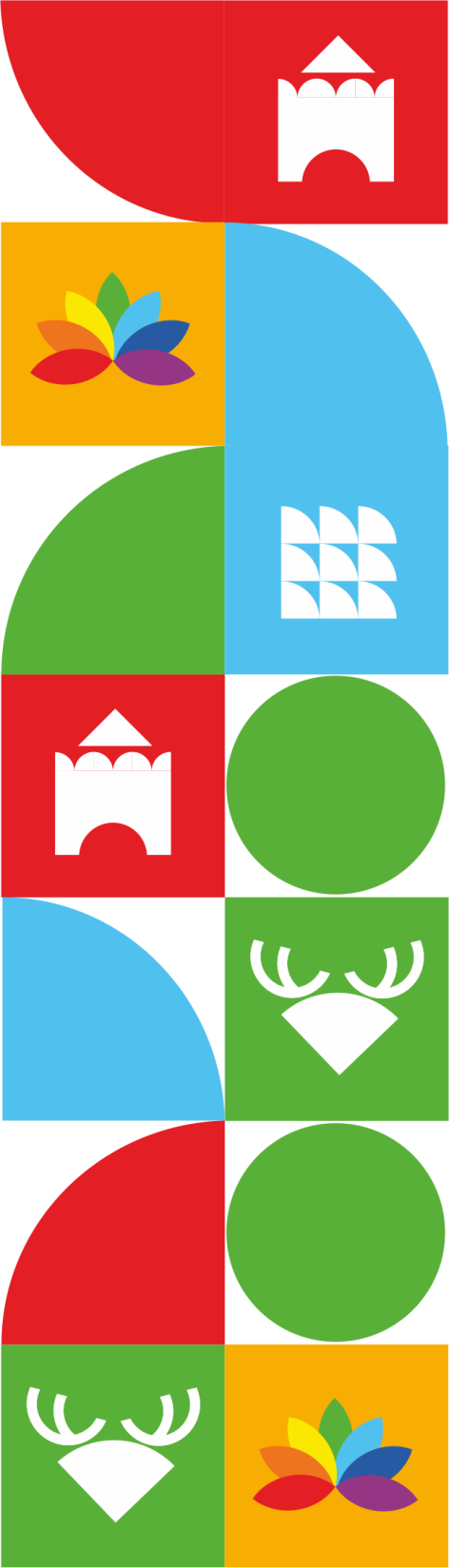 Кейс трудоустройство
ШАГ 6
Трудоустройство и предоставление отчета о трудоустройстве 3 месяца подряд до 25 числа ежемесячно
Результат
- Официальное трудоустройство в организацию/предприятие, получение стабильного дохода
-  Получение выплат за выполнение условий социального контракта
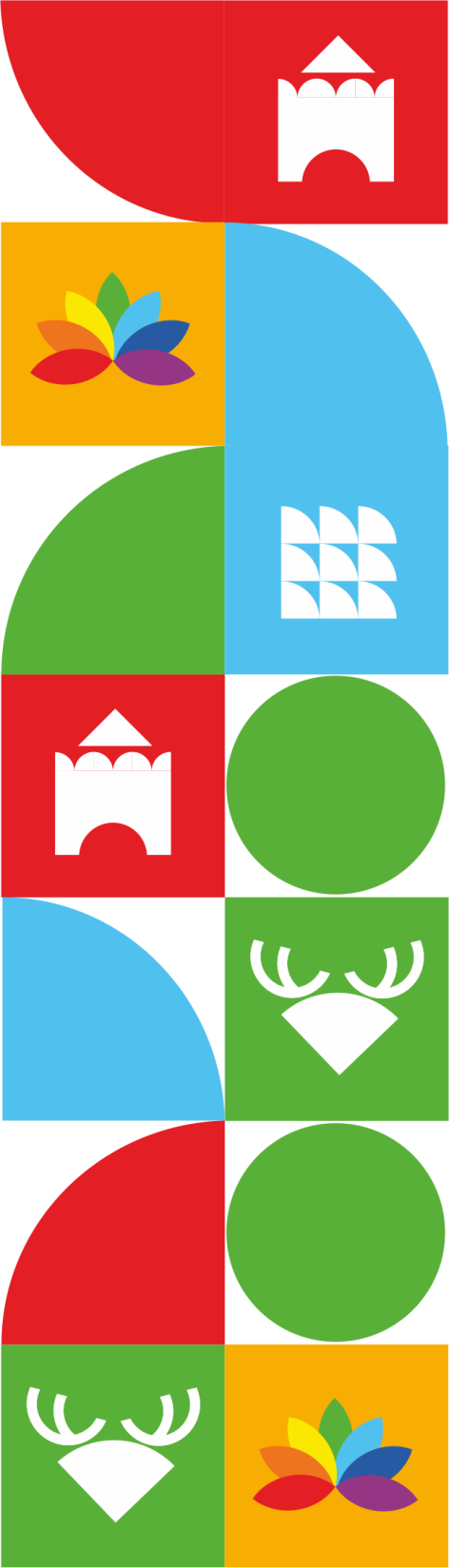 Результаты:
Программа «ВыПУСКник» была внедрена в учреждение в январе 2023 года.
За период реализации программы получены следующие результаты:

66 Выпускников приняли участие в программе ВыПУСКник, из них:
39-ти выпускникам была оказана юридическая помощь;
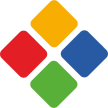 18-ти выпускникам оказана помощь в оформлении мер социальной поддержки;
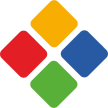 17-ти выпускникам оказана психологическая помощь;
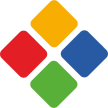 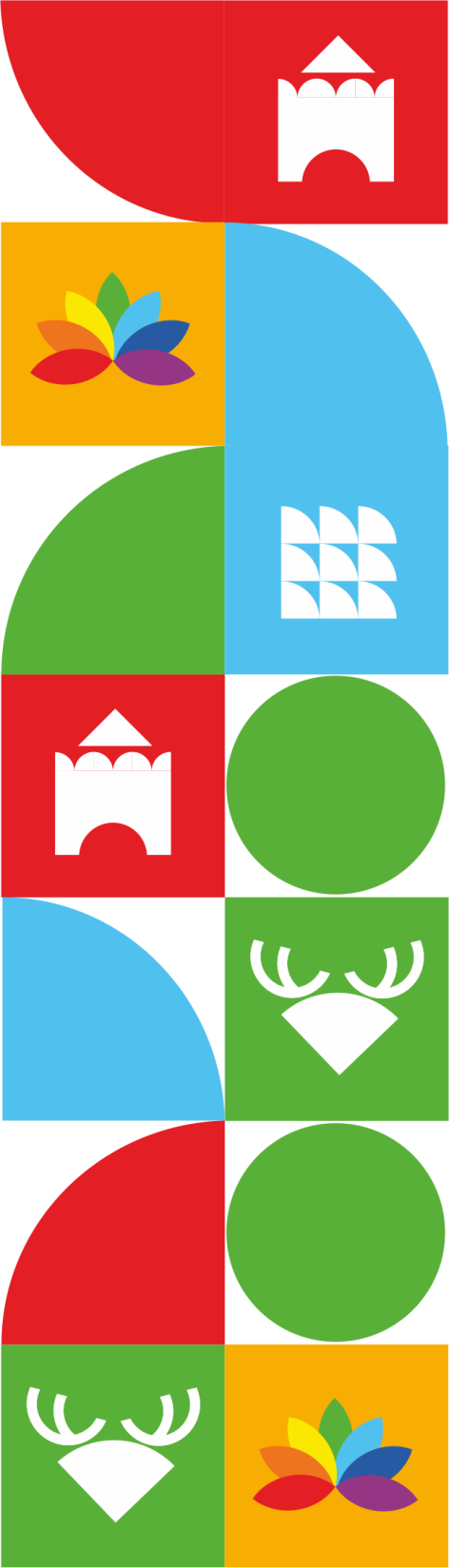 Результаты:
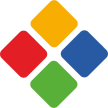 8-ми выпускникам оказывались социально-педагогические консультации;
15 выпускников прошли профориентацию;
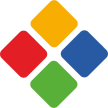 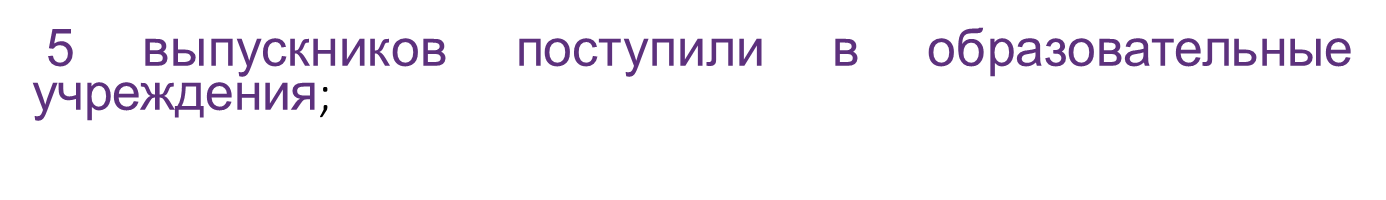 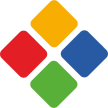 7 выпускников трудоустроились
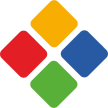 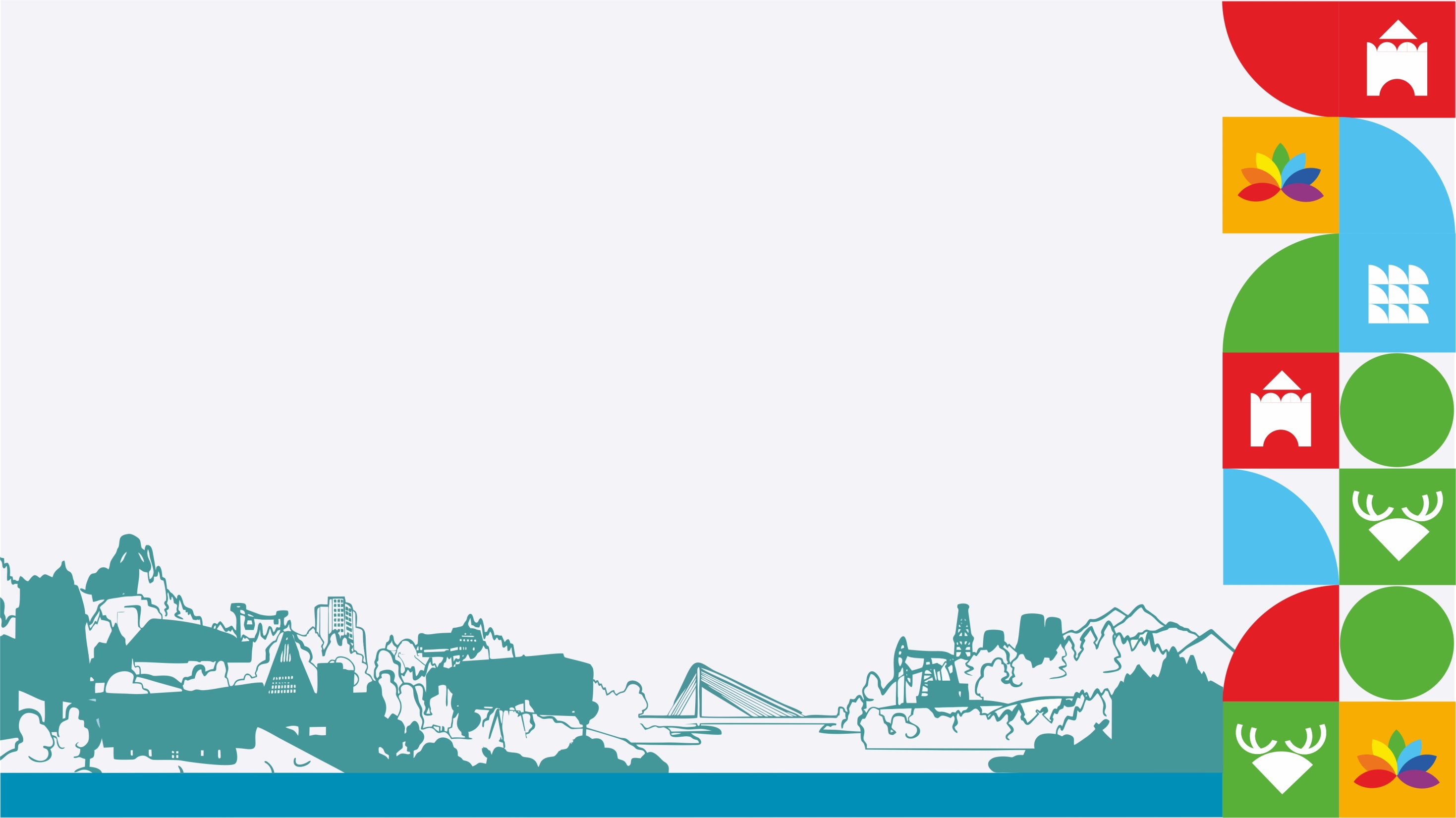 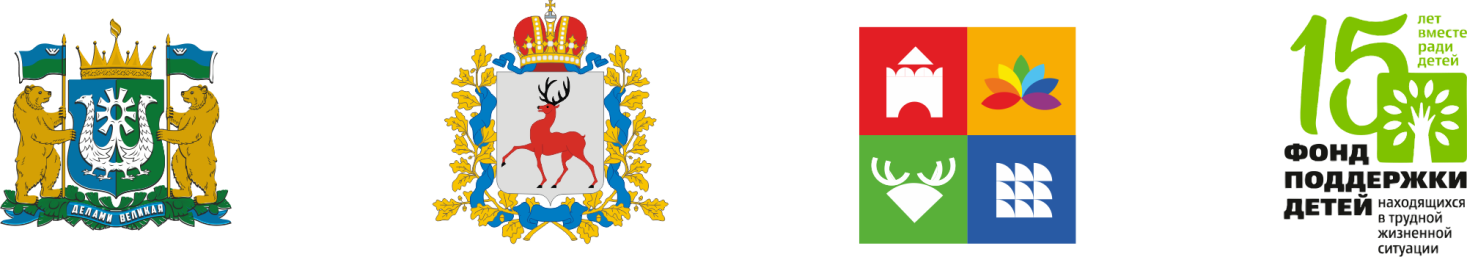 Спасибо за внимание